GENERAL EMBRYOLOGY 2
Folding of the embryo – 4th week of development
Development of extraembryonic structures – extraembryonic mesoderm, extraembryonic coelom, yolk sac, fetal membranes: amnion and chorion. 
Development of the placenta. Anomalies of the placenta and umbilical cord. 

Multiple pregnancy – arrangement of fetal membranes. 
The length of pregnancy, calculation of delivery date. 
Fetus position in the uterus – situs, positio, praesentatio, and habitus. The length and weight of fetus during i.u. development. The rule of Haase. 
Mature and full-term fetus, marks of mature fetus.
1
Zápatí prezentace
4th week – folding of the embryo (flexion)
somites
paraxial
neural tube
intermediate
notochord
sclerotome (base of vertebral arch)
lateral
sclerotome (base of corpus vertebrae)
dermatome, myotome
aorta
3rd week
primitive gut
4th week
aorta
body of embryo
Differentiation of intraembryonic mesoderm
2
Zápatí prezentace
paraxial
Mesoderm
intermediate
lateral
amniotic cavity
aorta dorsalis
intercellular spaces 
in lateral plate mesoderm
neural tube
intermediate mesoderm 
(nephrotome)
somite
intraembryonic coelom
Mesoderm:
 paraxial mesoderm – thickened region of mesoderm along neural tube
 intermediate mesoderm (nephrotome) – in between paraxial and lateral mesoderm
 lateral mesoderm – keeps sheet-like structure
Differentiation of intraembryonic mesoderm – paraaxial (somites)
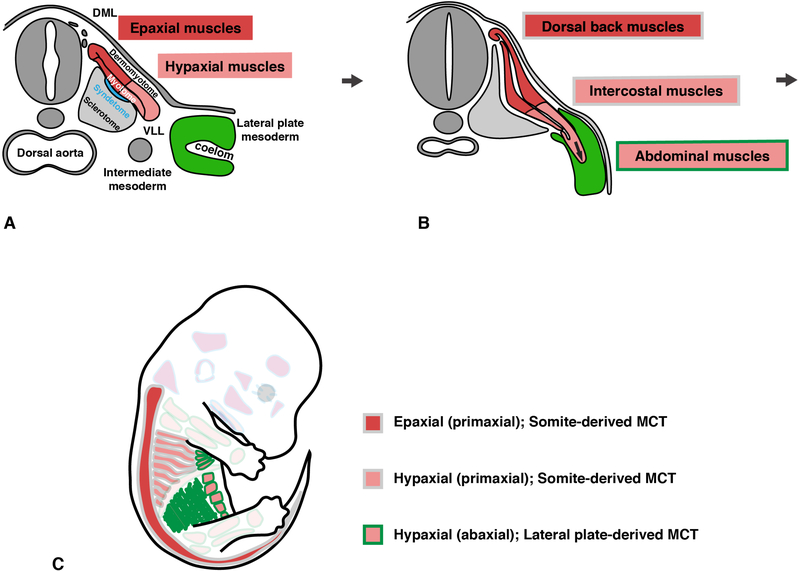 Somite
→ Dermatome, Myotome, Sclerotome
4
Sefton EM, 2019
https://www.ncbi.nlm.nih.gov/pmc/articles/PMC6449175/
Differentiation of intraembryonic mesoderm – intermediate and lateral
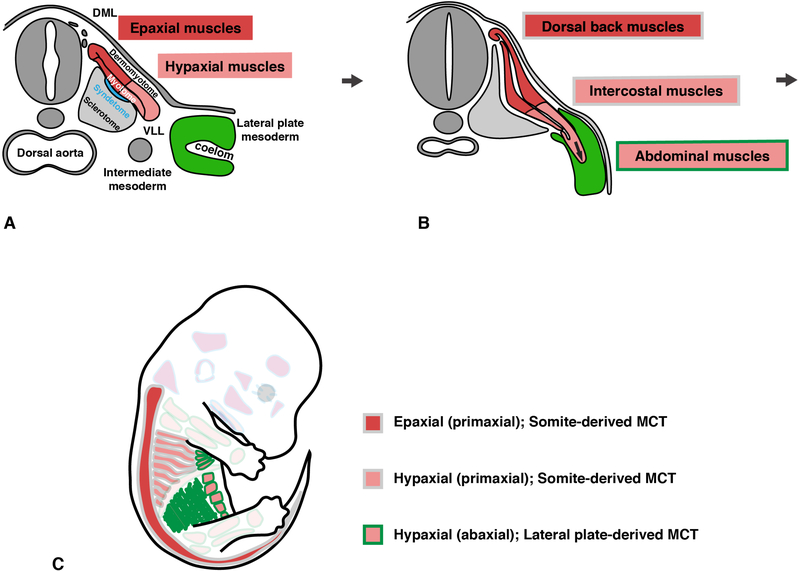 Intermediate mesoderm 
→ urinary system (kidney, ureter),  genital system (gonads, ducts, accessory glands)
Lateral mesoderm (parietal and visceral layer)
→ dermis, hypodermis of ventral body parts, connective tissue and muscle of viscera, 
serous membranes, blood and lymphatic vessels, spleen
5
Zápatí prezentace
Sefton EM, 2019
https://www.ncbi.nlm.nih.gov/pmc/articles/PMC6449175/
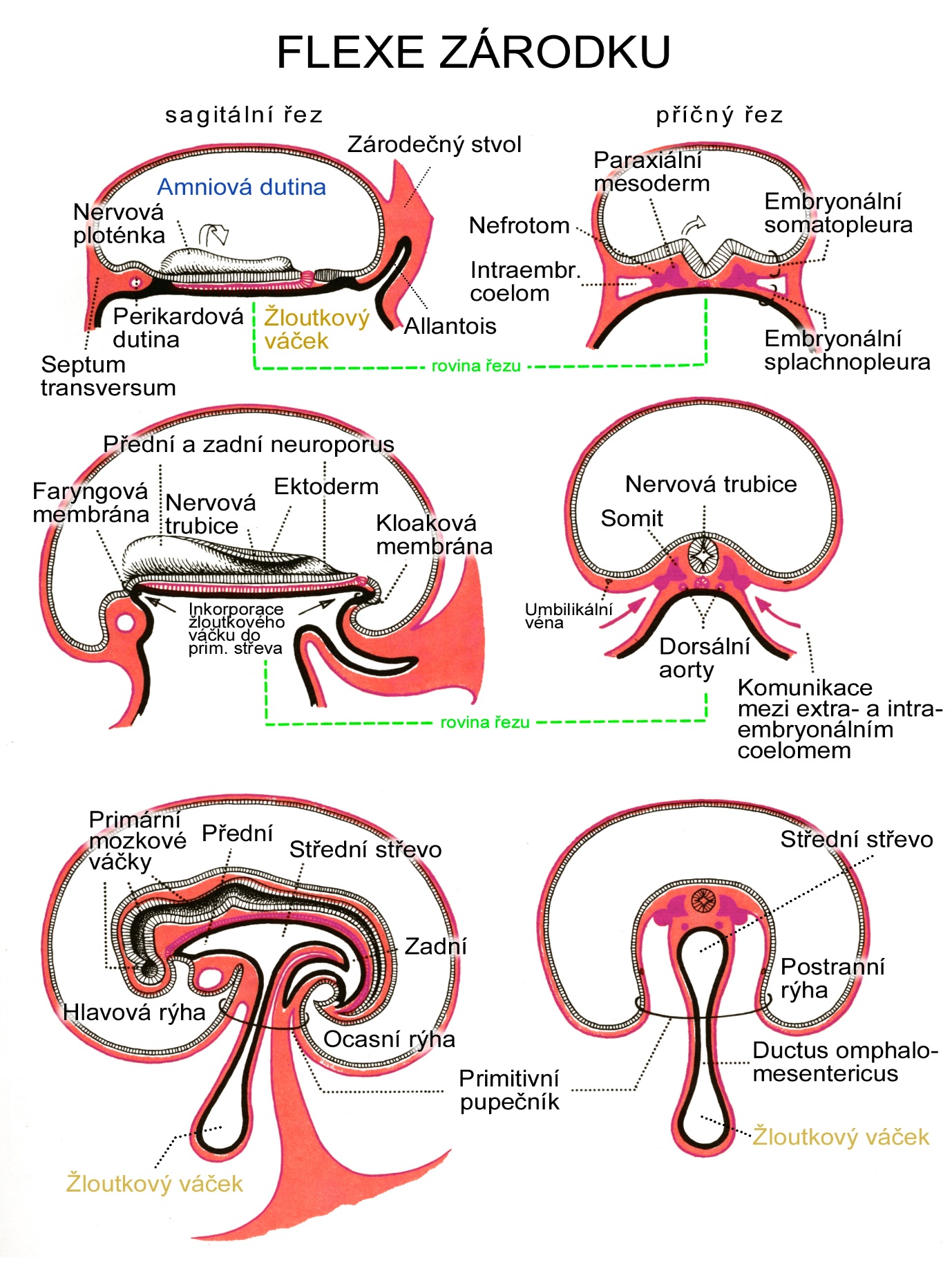 Connecting stalk
Paraxial
mesoderm
Amniotic cavity
EMBRYO FOLDING
Embryonic
somatopleura
Neural plate
Nephrotom
Intraembryonic
coelom
Intraembryonic coelom – horseshoe shape
Pericardial 
cavity
Yolk sac
Allantois
Embryonic
splanchnopleura
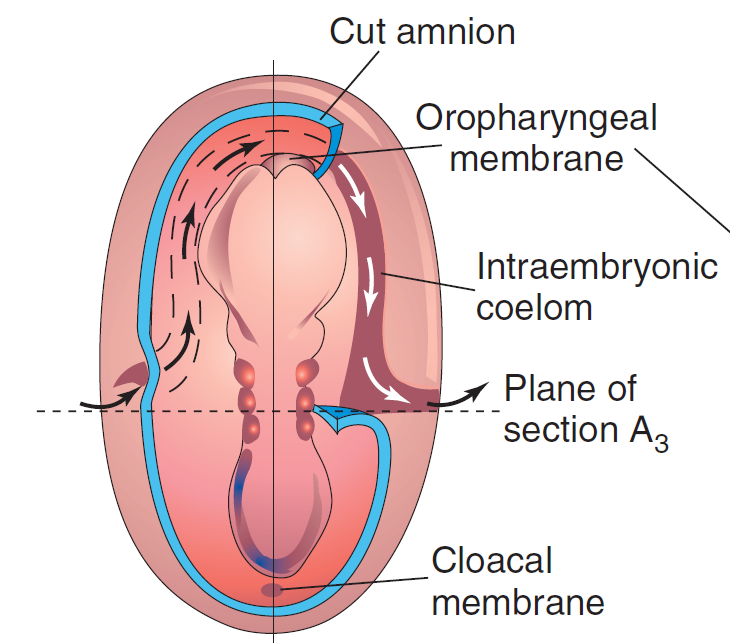 Septum transversum
section plane
Anterior and posterior neuroporus
Neural tube
Oropharyngeal 
membrane
Ectoderm
Neural 
tube
Somite
Cloacal 
membrane
Umbilical
vein
incorporation
of yolk sac into
primitive gut
Dorsal 
aortae
Communication between
extra and intraembryonic
coelom
section plane
Heart primordium
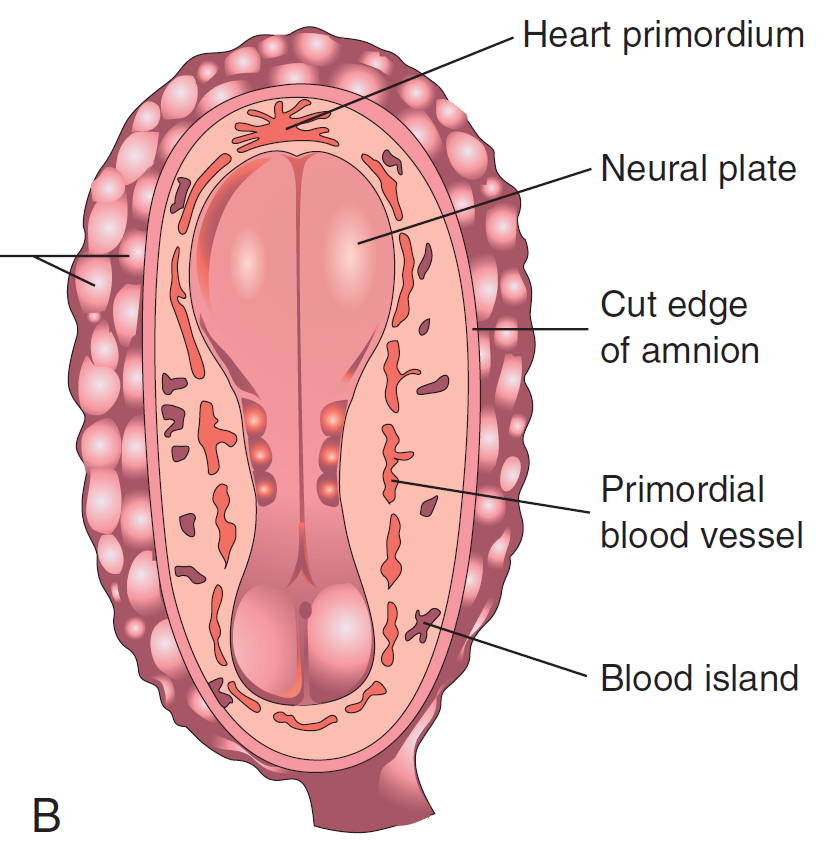 Primary
brain
vesicles
Foregut
Midgut
Midgut
Hindgut
Lateral folds
Cranial (head) fold
Caudal (tail) fold
Ductus 
omphalomesentericus
Primitive
umbilical cord
Yolk sac
Moore et al., Before we are born, 2013, 8th ed.
Yolk sac
[Speaker Notes: Flexe zárodku]
Extraembryonic mesoderm
extraembryonic coelom 
= chorionic cavity
yolk sac
parietal layer = 
extraembryonic somatopleura 
+ trophoblast → chorion 
+ amniotic ectoderm → amnion
visceral layer = 
extraembryonic splanchnopleura
+ extraembryonic endoderm → yolk sac
chorionic villi
primary – cytotrophoblastic buds
(day 10) covered with syncytiotrophoblast 
secondary - with extraembryonic mesoderm (days 12-13)
tertiary – vascularized extraembryonic mesoderm (days 17-18)
Yolk sac, amniotic sac, fetal membranes - amnion, chorion
extraembryonic coelom 
(chorionic cavity)
chorion and 
secondary chorionic villi
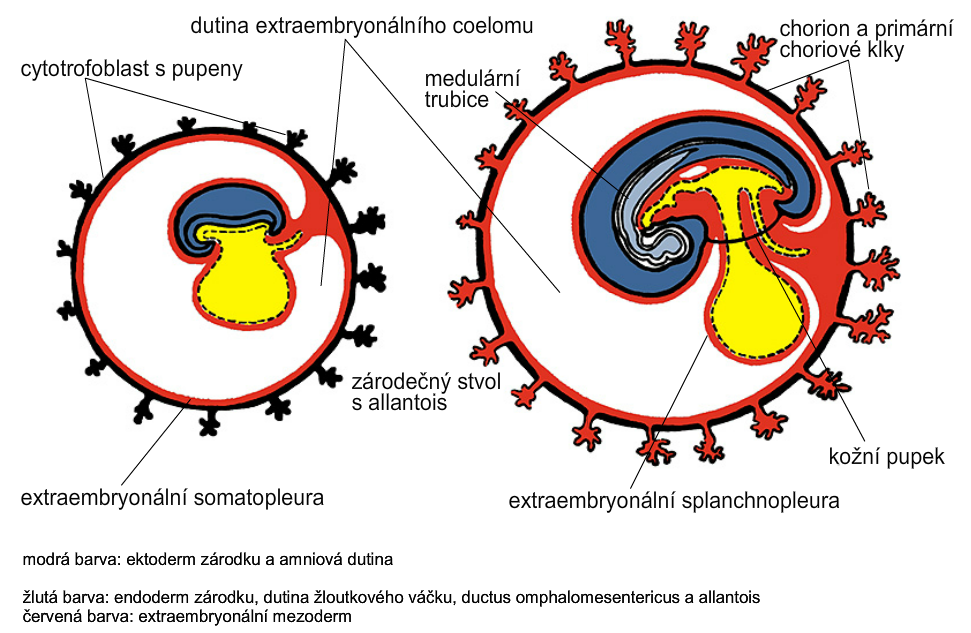 primary chorionic villi
neural tube
connecting 
stalk
umbilical
cord
extraembryonic splanchnopleura
extraembryonic somatopleura
Development of fetal membranes
Different growth of chorionic villi toward decidua basalis (partially decidua marginalis) and toward decidua capsularis causes division of chorion into parts: 
CHORION FRONDOSUM (toward decidua basalis 
– with villi) and CHORION LAEVE (smooth, without villi)
chorionic villi
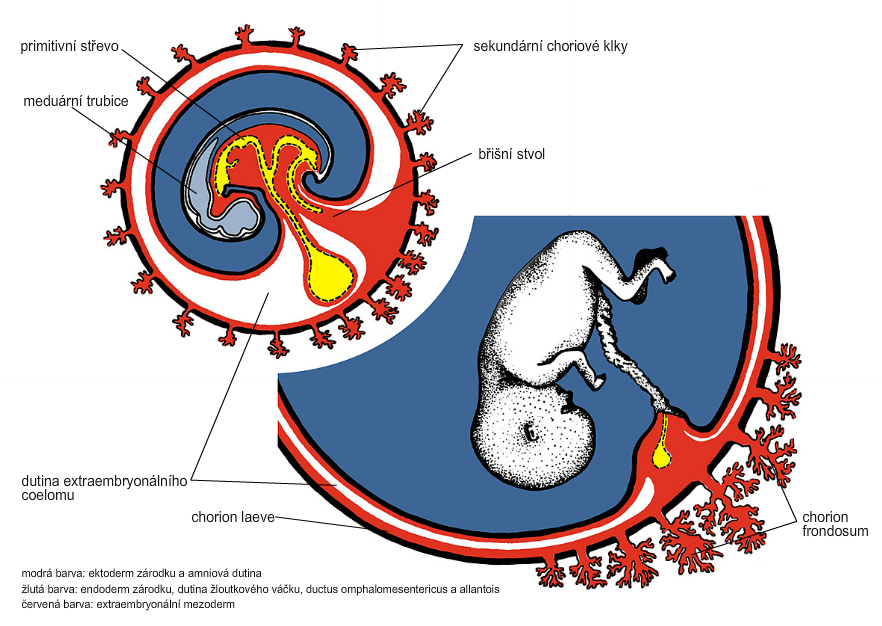 primitive gut
neural tube
connecting stalk
amniotic cavity
chorionic cavity
chorion 
frondosum
chorion 
laeve
CHORION = extraembryonic mesoderm + cytotrophoblast + syncytiotrophoblast
AMNION = extraembryonic mesoderm + amniotic ectoderm
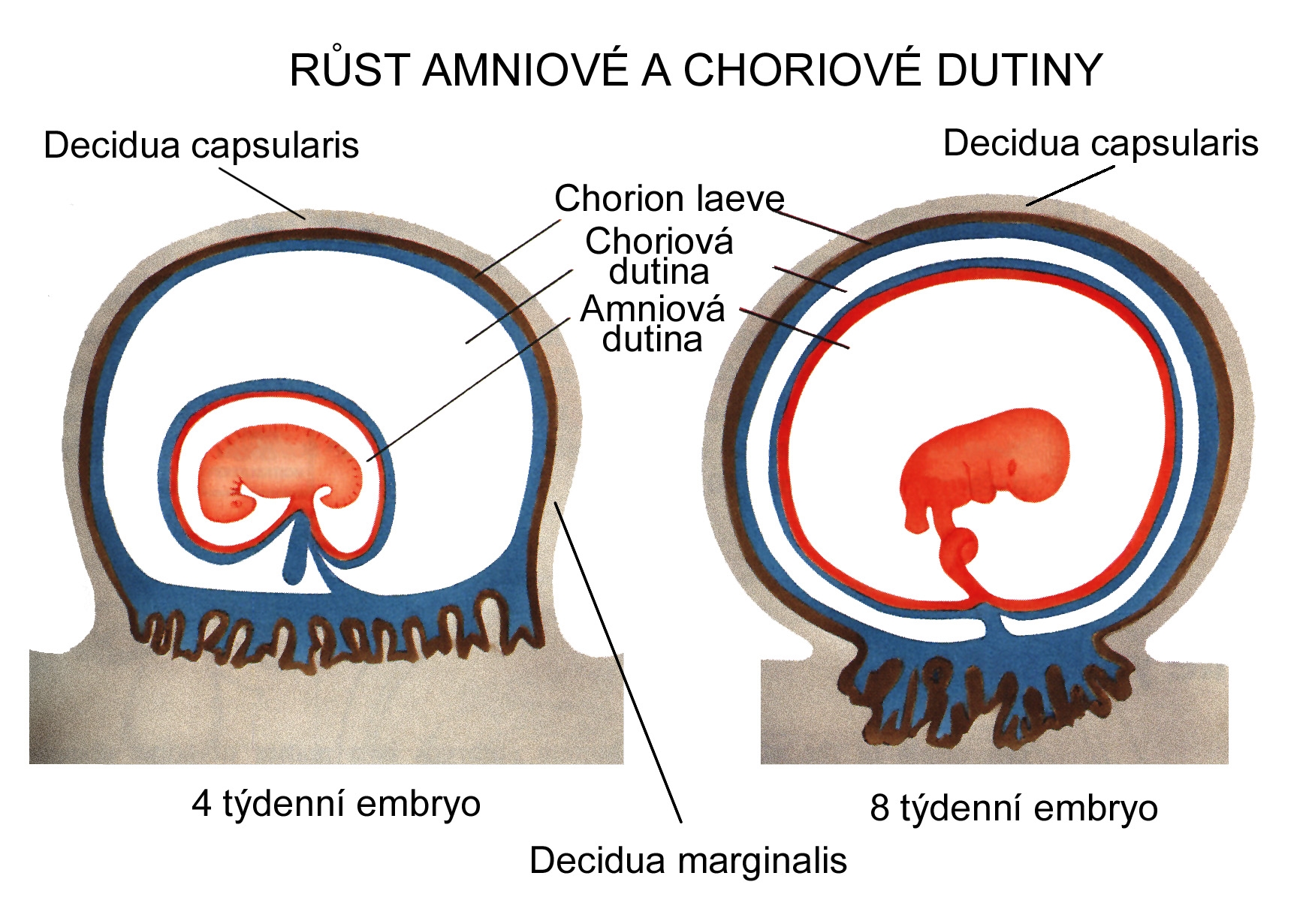 GROWTH OF AMNIOTIC AND CHORIONIC CAVITY
Chorionic cavity
Amniotic 
cavity
decidua
basalis
capsularis
marginalis
parietalis
chorion frondosum
decidua basalis
chorion frondosum
4 weeks embryo
8 weeks embryo
COMPARTMENTS OF PLACENTA: 
 PARS FETALIS PLACENTAE – chorionic plate + chorionic 
villi, intervillous space 
 PARS MATERNA PLACENTAE = zona functionalis deciduae 
basalis
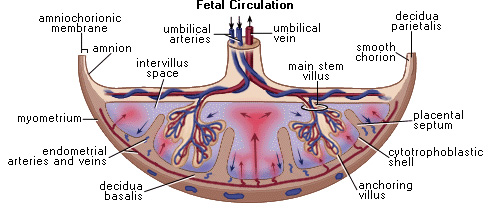 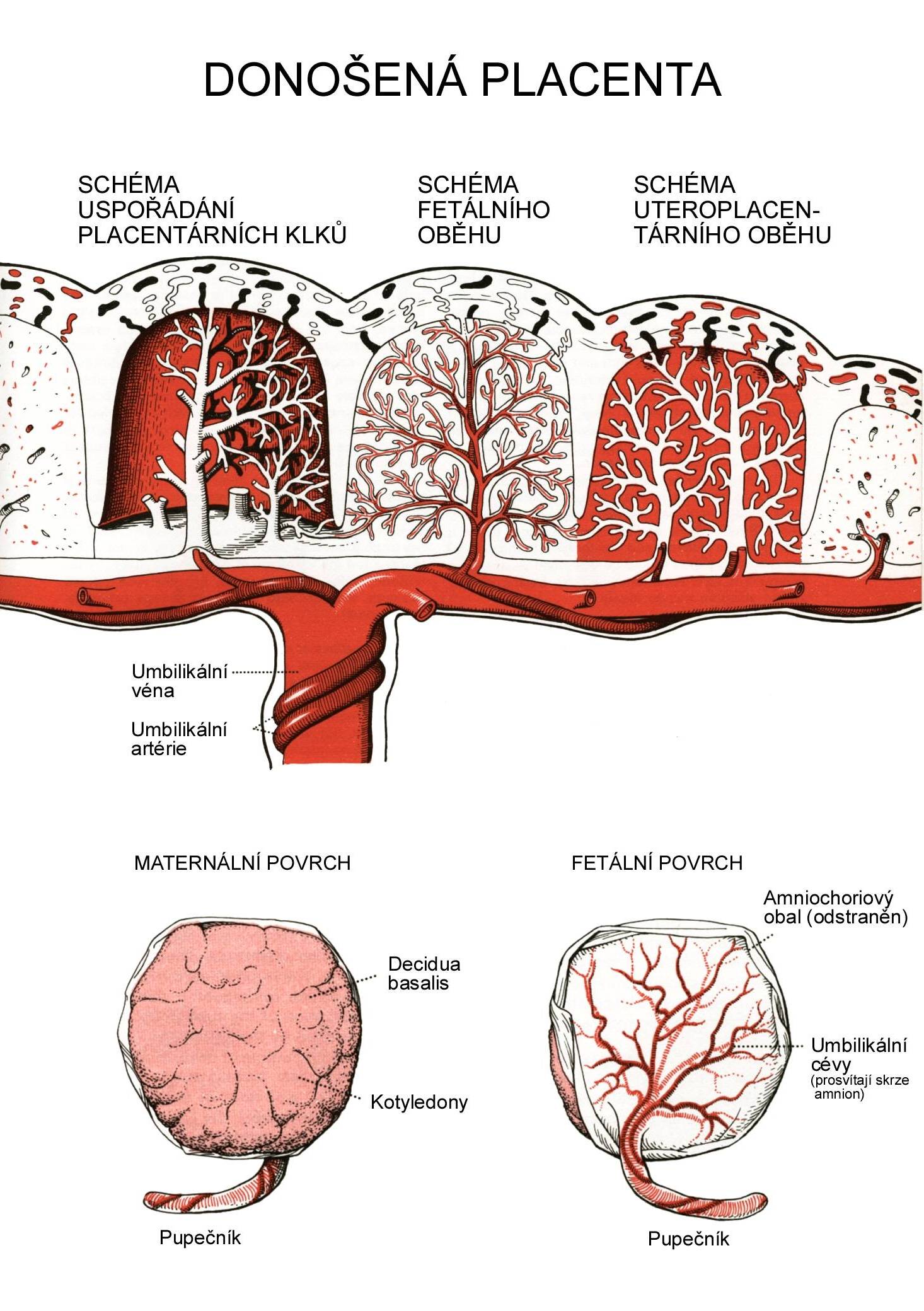 Full-term placenta
Human placenta
discoidalis 
olliformis 
hemochorialis
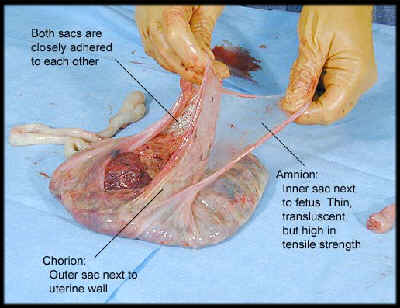 maternal surface
fetal surface
 15-25 cm 
width 2-3 cm
weight 500 g
15-20 cotyledons
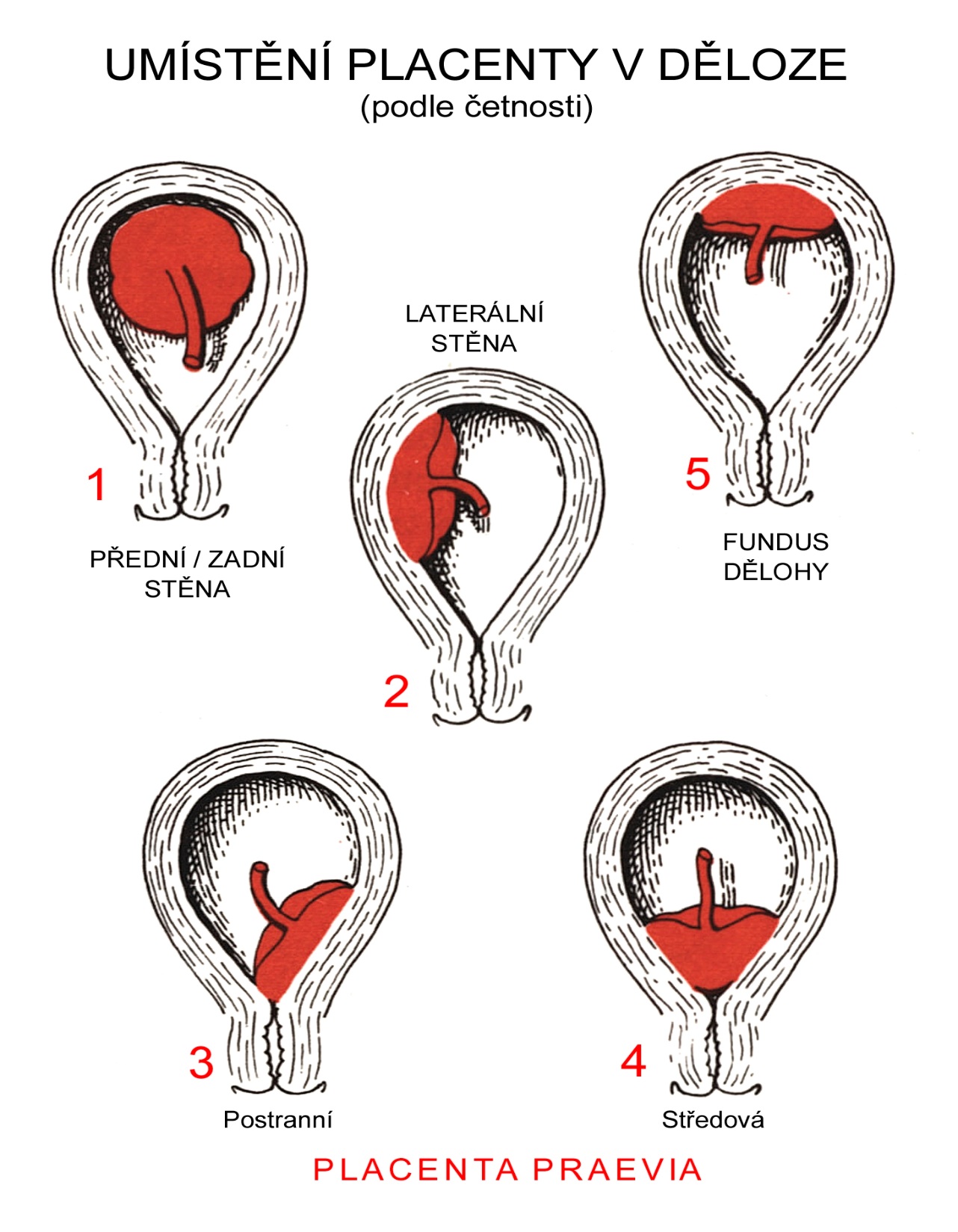 POSITION OF PLACENTA
            IN UTERUS
normal
lateral 
wall
uterine 
fundus
ventral/dorsal 
wall
anomaly
Anomalies of placenta
Anomalies of chorionic villi (1 : 100 pregnancies) 
mola hydatidosa 
chorionepitheliom 

Anomalies in location: 
placenta praevia (causes bleeding in week 28) 
absolute indication to CS


placenta accreta (attached to myometrium) 
placenta increta (grown into myometrium) 
placenta percreta (grown through myometrium)
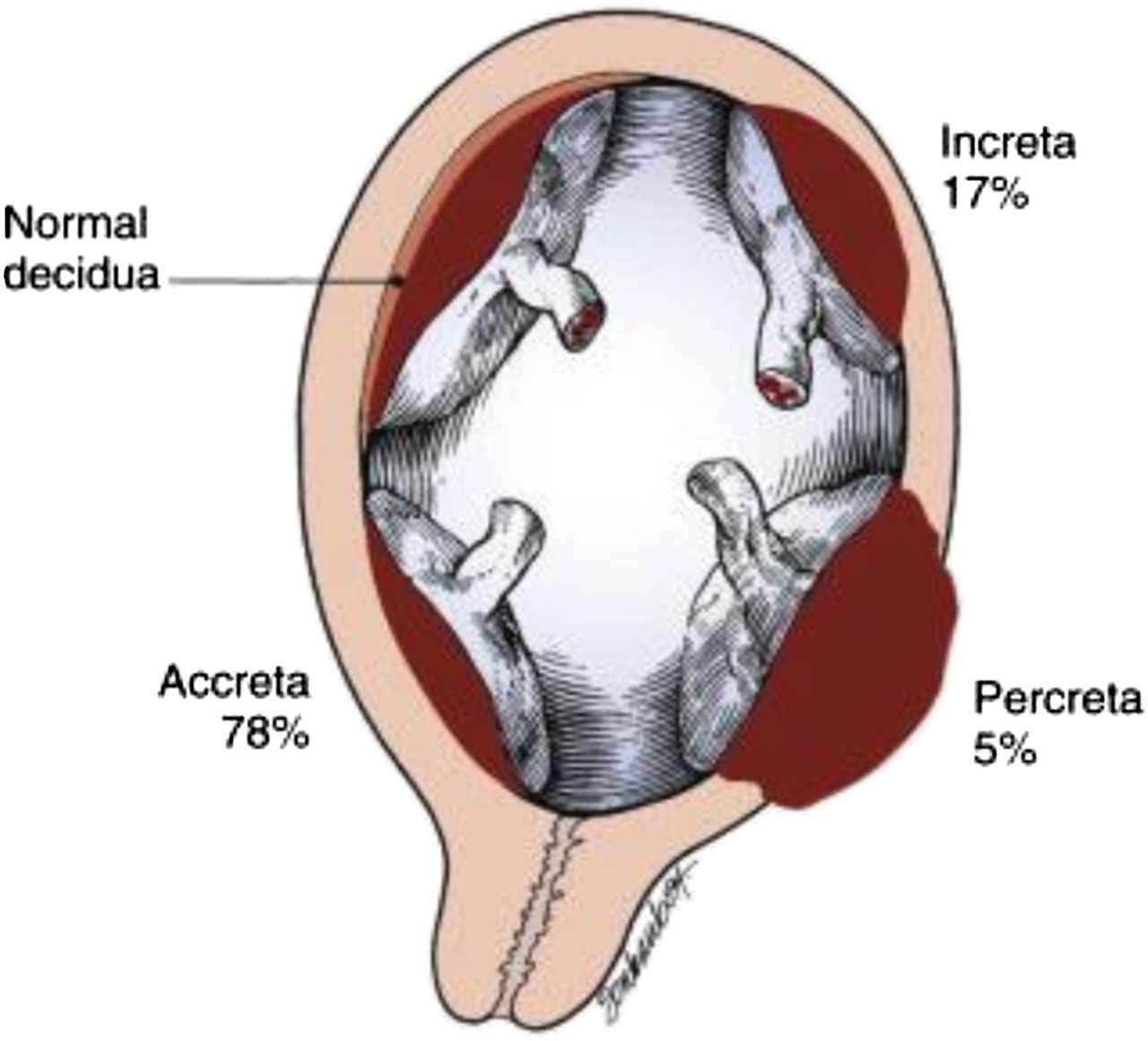 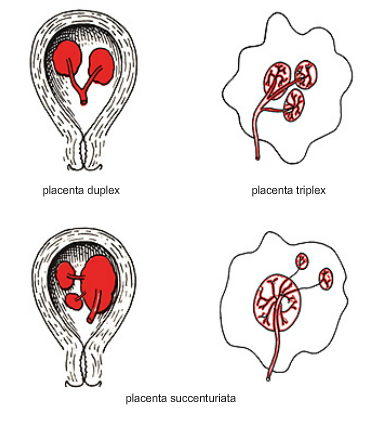 Anomalies of shape of placenta
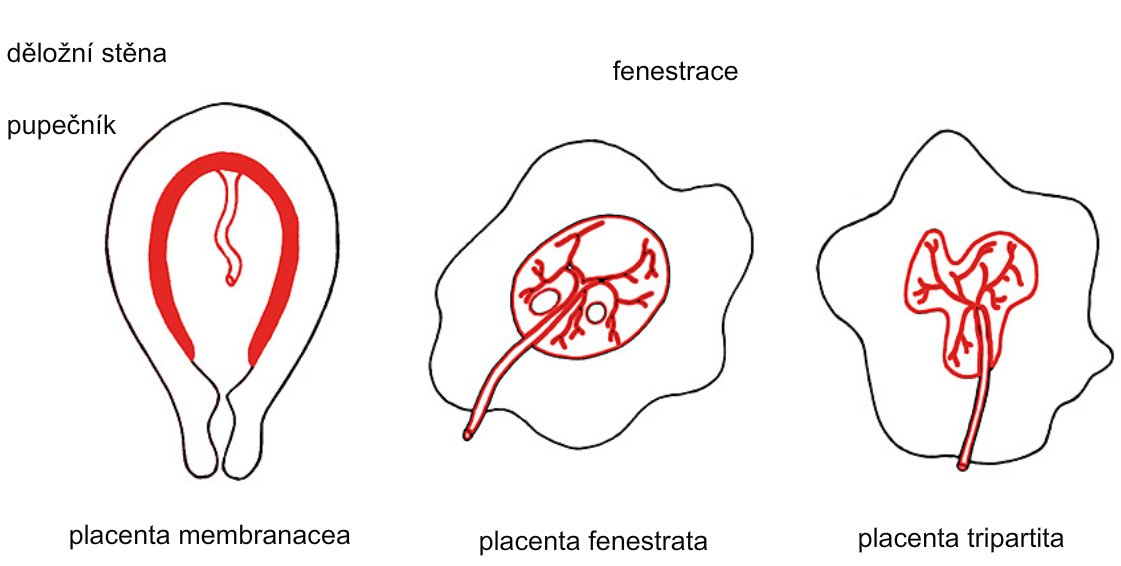 Funiculus umbilicalis (HE, HES, AZAN)
50 – 60 cm long
1,5 – 2 cm wide
amniotic ectoderm on the surface
jelly-like connective tissue with umbilical vessels
ductus allantoideus
from APERIO
magn:2,5
vein
artery
artery
magn:2.5
Anomalies of umbilical cord
short ( 40 cm)
long	( 60 cm)
(danger of strangulation or formation of true knots)

- true and false knots

absence of 1 umbilical artery (hypotrophic fetus)
True knot
False knot
1
2
3
chorion laeve
Umbilical cord – placenta insertion
– insertio centralis
– insertio marginalis
– insertio velamentosa
twins 1:100
triplets	1:1002
quadruplets 1:1003
Multiple pregnancy
amniotic cavities
chorionic cavities
DIZYGOTIC TWINS

2 spermatozoa fertilize
2 oocytes
each embryo develops separately
(has its own amnion,
chorion, and placenta)
twins can be of different sexes
resemblance of twins as between siblings of different age
Dizygotic
separate amnion, chorion, placenta
TWINS
MONOZYGOTIC TWINS
1 spermatozoon fertilizes 1 oocyte
splitting of embryo occurs during the further development
arrangement of fetal membranes depends on stage on which splitting occurs
twins are always genetically identical and of the same sexes
dizygotic
monozygotic
1%
34%  65%
TWINS
MONOZYGOTIC separated
on stage of 2 blastomeres
dizygotic
monozygotic
each of 2 blastomeres creates 1 embryo
2 blastocysts are formed
they implantate separately
fetal membranes are as in dizygotic twins: separate amnion and chorion (diamniotic,dichorial), and own placenta
separate amnion, chorion, placenta
TWINS
MONOZYGOTIC separated
on stage of blastocyst
dizygotic
monozygotic
embryoblast divides into 2 cell clusters before creation of germ disc 
trophoblast does not separate, remains common 
fetal membranes: separate amnion (diamniotic), common chorion (monochorial) and common placenta 
the most frequent (65 %)
separate amnion, 
common chorion, 
common placenta
TWINS
MONOZYGOTIC separated on stage of bilaminar germ disc
dizygotic
monozygotic
creation of 2 primitive streaks
fetal membranes are common – amnion, chorion, placenta (monochorial, monoamniotic) 
conjoined „Siamese“ twins develop in case of incomplete separation
common amnion, chorion, placenta
Length of pregnancy
38 týdnů = 266 dnů
preembryo
embryo
fetus
Calculation of the expected date of delivery:
Date of the 1st day of the last menstruation + 9 calendar months + 7 days
Rule of Haase
determine the age of fetus according its length
CRL*
(cm)
AGE
(lunar month)
32
42
52
6x5	(l.m.  x 5)
•	3.
•	4.
•	5.
•	6.
•	7.
•	8.
•	9.
•	10.
=	9 cm
(the second power of l.m.)
= 16 cm
= 25 cm
= 30 cm
= 35 cm
= 40 cm
= 45 cm
= 50 cm

*CRL = crown-rump length
1st month - 6-7 mm
2nd month – 2.5 cm
Fetal position in utero
During fetal development, fetus is placed in amniotic sac, which is filled with amniotic fluid. The space of this sac decreases due to the growth of fetus. Therefore, fetus takes up the smallest possible volume, especially in the 3rd trimester.
Four characters of fetus arrangement in uterus are followed up and determined before delivery:
Situs
Positio
Praesentatio
Habitus
Situs
relation: long axis of fetus body – long axis of uterus
longitudinal situs (parallel axes) - 99% 
	by head (caudally) or by pelvis
transversal situs
(perpendicular axes) - 1%
oblique situs - unstable, moves into longitudinal or transversal situs
Positio
relation: back (head) of fetus – uterine margin
Second  ordinary
to the right, dorsally
First less ordinary
to the left, dorsally
2nd
1st
Second less ordinary
to the right, ventrally
First ordinary
to the left, ventrally
Praesentatio
relation: part of fetal body – aditus pelvis
vertex (most frequent) 

forehead, face, occiput
(1 %)

pelvic end and feet

trunk, shoulder
Habitus
relation: parts of fetal body to one another
regular	= flexion of head, chin on chest, limbs flexed in all joints, upper limbs crossed in front of the chest, lower limbs pressed to abdomen, fetus takes up the smallest possible volume
irregular = each other
Physiological fetus position in uterus
longitudinal situs by
head
first ordinary position
praesentatio by head (vertex)
regular habitus
Marks of full-term fetus
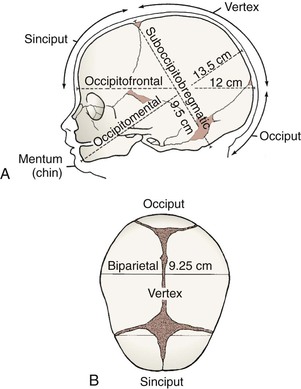 Main characters
length (50-51 cm)
• weight (3,000-3,500 g)
diameters of the head in norm
♂ testes are descended in scrotum
♀ labia majora cover labia minora

Auxiliary characters
fetus is eutrophic, subcutaneous fat is well developed
skin – rests of lanugo on shoulders and back only
eyelashes, brow, hair (several cm) are developed,
nails overlap free end of fingers
skull bones are hard, major and minor fontanelles are palpable and separated from each other
newborn cries and moves
Mature and full-term fetus
Full-term fetus – relates to the length of pregnancy (menstrual age):
preterm (to 37th week)
full-term (38 – 40 weeks)
after term (more than 42 weeks)

Mature fetus – relates to level of development:
mature
- immature

Level of nutrition
hypotrophic
eutrophic (weight 3,000 – 3,500 g, length 50 - 51 cm)
hypertrophic
GENERAL EMBRYOLOGY 2
Set of embryological schemes II
Atlas of Cytology and Embryology – pages 76 – 81

Discussion
3 embryological schemes
35
Zápatí prezentace